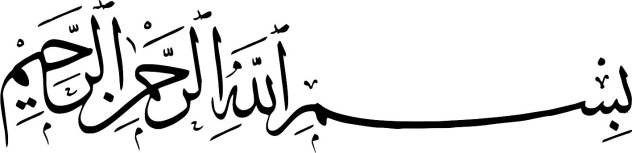 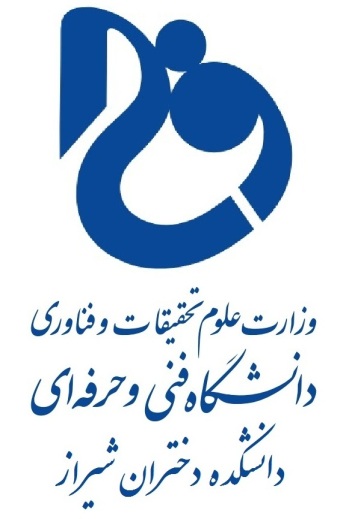 روانشناسی کار
 

رشته: کارشناسی حسابداری
 

مدرس: دکتر یزدانی
 
 
نیمسال دوم 99-98
نكات و مطالب مهم درس

روانشناسي كار
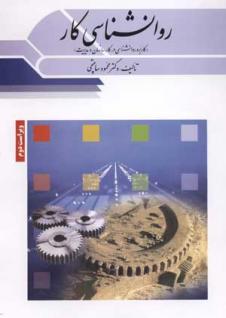 منبع:

عنوان کتاب: روانشناسي كار
         (كاربرد روانشناسي در كار،سازمان و مديريت)
تاليف: دكتر محمود ساعتچی
ناشر: موسسه نشر ويرايش
نوبت چاپ: پنجم، پاييز ۱۳۸۳
فصل اول

مطالعه علمي رفتار
 و
 فرايند هاي ذهني موجود زنده
تعريف روانشناسي
روانشناسي علمي است كه به مطالعه رفتار و فرايند هاي ذهني 

موجود زنده مي پردازد.
رشته هاي روانشناسي
رشته هاي روانشناسي را مي توان به دو گروه بزرگ تقسيم كرد:

۱- رشته هاي بنيادي
 
۲- رشته هاي كاربردي
رشته هاي كاربردي روانشناسي
برخي رشته هاي كاربردي روانشناسي عبارتند از:

روانشناسي كار
روانشناسي بهره وري
روانشناسي صنعتي- سازماني
روانشناسي مصرف كننده/ مشتري
روانشناسي صنعتي- سازماني
روانشناسي صنعتي- سازماني شاخه اي از روانشناسي است كه به كاربرد نظريه ها و روشهاي روانشناختي براي حل مشكلات مربوط به تعامل فرد با سازمان
 مي پردازد.
فصل دوم

تاريخچه، تعريف و قلمرو
روانشناسي كار
تعريف روانشناسي كار
روانشناسي كار رشته اي از روانشناسي است كه رفتار آدمي در رابطه با كار را مورد مطالعه قرار مي دهد.


هدف اصلي روانشناسي كار
هدف اصلي روانشناس كار
هدف اصلي روانشناس كار، مطالعه و كاربرد آن دسته از اصول و يافته هاي علم روانشناسي است كه در رابطه بين انسان و كار او اثر مي گذارد.


قلمرو روانشناسي كار
قلمرو روانشناسي كار
قلمرو روانشناسي كار به دو زمينه مربوط مي شود:
۱- كار و ارتباطي كه با رفتار آدمي دارد را مطالعه و بررسي
مي كند
۲- قوانين و يافته هاي روانشناسي را براي به حداقل رساندن مشكلات انسان در جريان كار، به كار مي بندد


كوشش اصلي روانشناس كار
كوشش اصلي روانشناس كار
كوشش اصلي روانشناس كار در شش بند خلاصه مي شود:

۱- هر سازماني توليدي  يا خدماتي به توليد آن دسته از كالاها و خدمات بپردازد كه اولاَ نيازهاي معقول آدمي را تامين كند
ثانياَ، رفاه جسمي و ارزشهاي شخصي و انساني مردم را مورد توجه قرار مي دهد
۲-
كوشش اصلي روانشناس كار
۱- 
۲- كارآيي و اثر بخشي فعاليت كاركنان سازمان ها در توليد و توزيع كالاها و خدمات، افزايش يابد
۳-
كوشش اصلي روانشناس كار
۱- 
۲- 
۳- شرايطي فراهم شود تا كاركنان سازمان ها با اعتقاد و علاقه به فعاليت بپردازند
۴-
كوشش اصلي روانشناس كار
۱- 
۲- 
۳- 
۴- ارزشهاي شخصي و انساني كاركنان محفوظ بماند و ايمني كاركنان در زمينه سلامت جسمي و رواني تامين شود
۵-
كوشش اصلي روانشناس كار
۱- 
۲- 
۳- 
۴- 
۵- بهداشت رواني كاركنان سازمانها تامين شود و رشد و بالندگي شخصيت آنان همراه با افزايش كارآيي و اثر بخشي فعاليتشان، مورد نظر قرار گيرد 
۶-
كوشش اصلي روانشناس كار
۱- 
۲- 
۳- 
۴- 
۵- 
۶- مسائل انساني در محيط كار حل شود و يا به حداقل برسد
زمينه كاربرد روانشناسي در محيط كار
يافته هاي روانشناسي در زمينه هاي زير در محيط كار به كار
مي روند:
۱- تجزيه و تحليل شغل
۲- تهيه و ميزان كردن آزمونهاي استخدامي
۳- اجراي آزمونها
۴- اجراي جلسات مصاحبه استخدامي
۵- طراحي برنامه هاي آموزش قبل و ضمن خدمت
۶-
زمينه كاربرد روانشناسي در محيط كار
۶- ارزشيابي رفتار شغلي كاركنان
۷- تعيين الگوهاي انگيزشي و برانگيختن كاركنان
۸- بررسي اثر عوامل مختلف سازماني بر رفتار كاركنان
۹- طراحي ماشين آلات و ابزار
۱۰- شناسايي عوامل موثر در حوادث سازماني
۱۱-
زمينه كاربرد روانشناسي در محيط كار
۱۱- طراحي برنامه هاي آموزش مديران
۱۲- انجام پروژه هاي تحقيقاتي سازماني
۱۳- تامين بهداشت رواني محيط كار
۱۴- ارائه خدمات مشاوره رواندرماني به كاركنان
فصل سوم

تفاوتهاي فردي
 و 
شخصيت در كار
تفاوت هاي فردي
انسانها از جنبه هاي مختلف جسماني، رواني و مهارت ها تفاوت دارند.
وظيفه روانشناس كار در ارتباط با تفاوتهاي فردي
يكي از وظايف روانشناس كار آن است كه مشخص كند هر يك از داوطلبان ورود به سازمان تا چه اندازه خصوصيات مورد نظر را دارا هستند.
منشا تفاوت هاي فردي
تفاوت هاي فردي
محيط
وراثت
ميراثِ
كروموزومها
محيطِ
محيطِ
و
بين
درون
اجتماعي
ژنها
سلولي
سلولي
توزيع ويژگيها
توزيع ويژگيهاي افراد منطبق بر منحني توزيع بهنجار است. مانند توزيع قد، وزن، پرخاشگري، افسردگي، اضطراب و...
تعداد
افراد
مقدار ويژگي
منحني توزيع بهنجار
كاربرد منحني بهنجار
منحني توزيع بهنجار به روانشناس كار كمك مي كند در اندازه گيري ويژگيهاي داوطلبان شغل، ويا عملكرد كاركنان بتواند ويژگي خاص فرد مورد نظر را با گروه بزرگي از همگنان او در سازمان و خارج از سازمان مقايسه كند.
كاربرد مفاهيم مربوط به تفاوت هاي فردي
روانشناس كار از مفاهيم مربوط به تفاوتهاي فردي در محيط كار در زمينه هاي زير استفاده مي كند:
انتخاب كاركنان
آموزش كاركنان
ارزيابي عملكرد شغلي كاركنان
روش اعمال رهبري و مديريت
ايجاد انگيزه شغلي
تفاوت در شخصيت
انسانها همان گونه كه از جنبه هاي مختلف تفاوت دارند، در نظام شخصيتي نيز متفاوت اند و هر يك شخصيت خاص خود را دارد.
تعريف شخصيت
شخصيت عبارت از مجموع صفات جسماني، عقلاني، هيجاني و ارادي فرد و تعامل با اين عوامل است كه به وسيله ظاهر، رفتار، عادات و روابط با ديگران آشكار مي شود. اين ويژگيها باعث مي شوند شخص به عنوان موجودي كاملاَ متمايز،شناخته شود.

و يا
تعريف شخصيت
شخصيت، الگوهاي معيني از رفتار و شيوه هاي تفكر است كه نحوه سازگاري شخص را با محيط تعيين مي كنند.
رابطه شخصيت و موفقيت در شغل
در بسياري از موارد، دليل شكست افراد در انجام وظايف شغلي ناشي از همسو نبودن ويژگي هاي شخصيت شاغل و ويژگيهاي شغلي است كه به عهده دارند.
صفات شخصيتي مهم
روانشناسان معتقدند كه ساخت اصلي شخصيت به وسيله پنج صفت كلي نشان داده مي شود:
۱- برونگرايي
۲- خويشاوندي
۳- وظيفه شناسي
۴- ثبات هيجاني
۵- صداقت براي تجربه كردن

ديدگاه روانشناسان كار
صفات وابسته به برونگرايي
اجتماعي بودن
داشتن جرأت
سروزبان دار بودن
فعال بودن
خونگرم
صفات وابسته به خويشاوندي
داشتن رفتار دوستانه و همكارانه
با نزاكت بودن
قابل انعطاف بودن
قابل اعتماد
خوش فطرت
بخشنده
رقيق القلب
صفات وابسته به وظيفه شناسي
با وجدان بودن
احساس مسؤليت كردن
منظم بودن
با برنامه بودن
پركار بودن
علاقه مند بودن به پيشرفت
پشتكار داشتن
صفات وابسته به ثبات هيجاني
عاري بودن از اضطراب
عاري بودن از خشم و پرخاشگري
آرام بودن
شاد بودن
خوش برخورد بودن
صفات وابسته به صداقت براي تجربه كردن
برخورداري از نيروي عقلاني
خردمند بودن
تخيلي و خلاق بودن
با فرهنگ بودن
كنجكاو بودن
فهميده و روشنفكر
با هوش
ديدگاه روانشناسان كار
پنج صفت اصلي شخصيت از آن جهت در روانشناسي كسب و كار اهميت دارد كه اين صفات در عملكرد شغلي افراد موثرند.
ساير صفات مهم شخصيتي
علاوه بر پنج صفت مهم شخصيتي،چهار صفت نسبتاَ مهم ديگر هم مطرح هستند:
۱- تحت كنترل بودن سرنوشت توسط فرد(مرجع كنترل)
۲- صداقت و درستكاري
۳- هيجان خواهي 
۴- حال وهواي خلقي يا عاطفي
مرجع كنترل
برخي افراد مرجع كنترلشان دروني است، و برخي ديگر مرجع كنترلشان بيروني است.
مرجع كنترل دروني
افرادي كه مرجع كنترلشان دروني است معتقدند كه سرنوشت را در كنترل و اختيار خود دارند.



رابطه مرجع كنترل و موفقيت شغلي
مرجع كنترل بيروني
افرادي كه مرجع كنترلشان بيروني است معتقدند كه سرنوشتشان

 تحت كنترل نيروهاي خارجي(خارج از وجود آنان) است.
رابطه مرجع كنترل و موفقيت شغلي
به طور كلي، افرادي كه مرجع كنترلشان دروني است، در حرفه

 هاي فني و مشاغل مديريتي بهترعمل ميكنند.
صداقت و درستكاري
يكي از ابعاد مهم شخصيت براي بعضي از مشاغل ميزان درجه

 درستي، صداقت، درستكاري يا راستگويي است.
هيجان خواهي
برخي كاركنان دائم در پي هيجان هستند. بنابراين براي بعضي

 مشاغل مانند مشاغلي كه با مواد منفجره، و يا مشاغلي كه به 

كنترل اشعه (مثلا در نيروگاه هاي اتمي) سروكار دارند٬مناسب اند.
حال و هواي عاطفي
حال و هواي عاطفي به وضعيت عاطفي يا آمادگي شخص براي

 مثبت يا منفي بودن اشاره دارد.
وضعيت عاطفي مثبت
شخصي كه وضعيت عاطفي او مثبت است، در بيشتر موقعيتها

 خوشايند و مطبوع است.
وضعيت عاطفي منفي
شخصي كه وضعيت عاطفي او منفي است در بيشتر موقعيتها

 ديدگاهش منفي است.
فصل چهارم

رابطه افراد با سازمانها 
و
 شخصيتهاي دشوار
رابطه ارضاي نياز كاركنان و بقاي سازمان
ادامه حيات مؤسسات نه به دليل سودآوري آنان بلكه به دليل ارضاي

 برخي از نيازهاي اساسي كاركنان است.
شخصيتهاي دشوار يا مشكل ساز در سازمان
در سازمان كار معمولاَ كاركناني با شخصيت دشوار يافت
 مي شوند. نمونه اي از اين شخصيتها عبارتند از:
شخصيتهاي همه چيزدان
شخصيتهاي منفعل
شخصيتهاي مستبد
شخصيتهاي بله گو
شخصيتهاي شاكي
شخصيتهاي حسود
ويژگيهاي شخصيتهاي همه چيزدان
- فكر مي كنند در همه زمينه ها متخصص هستند
 - متكبر هستند
 - در هر موضوعي اظهار نظر مي كنند
 - اگر اشتباه كنند، حالت تدافعي به خود مي گيرند
ويژگيهاي شخصيتهاي منفعل
- چهره اي سرد و بي احساس دارند
 - نگاه هاي خيره و بي تفاوت دارند
 - از هر نوع مناقشه و چالش اجتناب مي كنند
 - اظهار نظر نمي كنند
ويژگيهاي شخصيتهاي مستبد
- عملكرد استبدادي دارند
 - دائماَ به دنبال منافع شخصي خود هستند
 - به ديگران توهين مي كنند
 - بي رحمانه از ديگران انتقاد مي كنند
ويژگيهاي شخصيتهاي بله گو
- با هر پيشنهادي موافق هستند
 - قول انجام هر كاري را مي دهند
 - به ندرت به وعده هاي خود عمل مي كنند
ويژگيهاي شخصيتهاي نه گو
- منفي باف و بدبين هستند
 - كمتر از خود انعطاف پذيري نشان مي دهند
 - معمولاَ مشكل ساز هستند
ويژگيهاي شخصيتهاي شاكي
- معمولاَ از هر كاري انتقاد مي كنند
 - دائماَ از روزگار شكايت دارند
 - از ديگران و عملكرد آنان دائماَ انتقاد مي كنند
ويژگيهاي شخصيتهاي حسود
- تاب تحمل پيشرفت همكاران خود را ندارند
 - سعي مي كنند افراد مورد توجه ديگران را، حقير و ناتوان جلوه دهند
 - به اشكال مختلف سعي مي كنند حسد و كينه توزي خود را بپوشاند
نحوه مواجهه و مقابله با شخصيتهاي دشوار
۱- به هنگام مواجهه و رويارويي حالت آرامش خود را حفظ كنيد
۲- مقصود خود را صريح و فوري بيان كنيد 
۳- برخورد با فرد بايد غير خصومت آميز باشد
۴- مواجهه يا برخورد شما بايد مرتبط با رفتار شغلي باشد(احساسات، نگرشها يا ارزشهاي فرد را ارزشيابي نكنيد)
۵- نشان دهيد كه موضوع از چه جنبه اي اهميت دارد
فصل پنجم

ماهيت، ساختار و انواع آزمونهاي استخدامي
روش انتخاب كاركنان
مهمترين و با ارزشترين روشهاي انتخاب كاركنان، استفاده از 

آزمونها و مصاحبه استخدامي 
است.
تعريف آزمون رواني
آزمون رواني، آزمايش مشخصي است كه متضمن انجام دادن
 فعاليتي بوده، با شيوه اي يكسان در مورد كليه پاسخدهندگان اجرا 
مي شود و هدف آن تعيين ميزان موفقيت و ارزيابي كمي نتيجه
 فعاليت فرد است.

و يا
تعريف آزمون رواني
آزمون رواني عبارت از موقعيت معين و مشخصي است كه به 
عنوان محرك و به منظور ايجاد رفتاري خاص در آزمودني به كار
 مي رود.

و يا
تعريف آزمون رواني
آزمون وسيله اي عيني و ميزان شده است كه براي اندازه گيري
 نمونه اي از حالتها و رفتار معين فرد به كار مي رود.



طبقه بندي آزمونها
طبقه بندي آزمونها
انواع آزمونها را مي توان به شرح زير طبقه بندي كرد:

۱- آزمونهاي نوشتاري
طبقه بندي آزمونها۱- آزمونهاي نوشتاري
آزمون هاي نوشتاري، آزمونهايي هستند كه طي آن شخص به 

مجموعه اي از سؤالهاي گوناگون كتباَ پاسخ مي دهد.



۲- آزمونهاي ابزاري
طبقه بندي آزمونها۲- آزمونهاي ابزاري
آزمون هاي ابزاري آزمونهايي هستند كه طي آن شخص ابزار يا
 آلاتي را مرتب مي كند و يا كارهايي دستي را كه از او خواسته ـ 
شده است، انجام مي دهد.


۳- آزمون هاي انفرادي
طبقه بندي آزمونها ۳- آزمونهاي انفرادي
آزمون هاي انفرادي آزمونهايي هستند كه طي آن هر زمان فقط يك
 آزمودني به سؤالهاي آزمون پاسخ مي دهد


۴- آزمون هاي گروهي
طبقه بندي آزمونها ۴- آزمونهاي گروهي
آزمونهاي گروهي آزمونهايي هستند كه طي آن تعداد زيادي
 
مي توانند همزمان به سوالات يك آزمون خاص پاسخ دهند.


۵ – آزمونهاي هوش، استعداد و پيشرفت
طبقه بندي آزمونها5- آزمونهاي هوش، استعداد و پيشرفت
اين نوع آزمونها براي اندازه گيري استعدادهاي خاص مانند استعداد
رياضي، استعداد كلامي يا استعداد رياضي، استعداد كلامي يا
 استعداد هنري، و نيز براي اندازه گيري هوش و پيشرفت به كار
 مي روند.

۶- آزمونهاي شخصيت
طبقه بندي آزمونها ۶- آزمونهاي شخصيت
آزمون هاي شخصيت براي اندازه گيري صفات و ويژگيهاي
 شخصيتي داوطلبان و كاركنان مورد استفاده قرار مي گيرند.

۷- آزمون هاي ميزان شده
طبقه بندي آزمونها ۷- آزمونهاي ميزان شده
آزمونهاي استانداردشده آزمون هايي هستند كه داراي نورم 
(هنجار) هستند و مي توان بر اساس هنجارها فرد را با همگروه 
خود مقايسه كرد.
آزمون هاي استاندارد شده حداقل داراي سه ويژگي هستند.

۸- آزمون هاي كلامي
طبقه بندي آزمونها ۸- آزمون هاي كلامي
آزمونهاي كلامي آن دسته از آزمونها هستند كه براي پاسخ دادن به 

پرسشهاي آن نياز به استفاده از توانايي كلامي (شفاهي) است.
مراحل انتخاب كاركنان (۱)
به منظور انتخاب كاركنان مناسب از ميان داوطلبان، مراحل زير را انجام مي دهيم:
۱- شغل را تجزيه و تحليل مي كنيم
۲- ارزش شغل را در رابطه با مشاغل ديگرو نيز مشوقهاي مالي به اطلاع داوطلبان مي رسانيم
۳- آموزشهاي ضروري و اثربخش را پيش بيني مي كنيم
۴- شيوه ارزيابي عملكرد كاركنان را مشخص مي كنيم
۵- سبك مديريت و رهبري كاركنان را بر بهتر كار كردن آنان مشخص مي كنيم
۶-
مراحل انتخاب كاركنان (۲)
۶- وضعيت سلامت جسماني و رواني داوطلبان را بررسي مي كنيم
۷- فرهنگ و جو سازماني محل كارشان را روشن مي سازيم 
۸- آمادگي آنان را براي ملحق شدن به گروه هاي غير رسمي
     پيش بيني مي كنيم
۹- توانايي آنان را در خلاقيت و نوآوري ارزيابي مي كنيم
۱۰- توانايي آنان را در برقراري ارتباط ثمربخش با ديگران
      مي سنجيم  
۱۱-
مراحل انتخاب كاركنان (۳)
۱۱- نگرشهاي آنان را در مورد همكاران، مديران و نوع شغل 
       بررسي مي كنيم
۱۲- انگيزه اصلي آنان را براي پيوستن به سازمان جويا مي شويم
۱۳- ابزار و وسائل كار و اتاق كار را به گونه اي سازمان 
       مي دهيم كه موجب افزايش بهره وري شود
۱۴- ايمني را در محل كار تامين مي كنيم
۱۵-
مراحل انتخاب كاركنان (۴)
۱۵- استعداد آنان را براي انواع فساد اداري مي سنجيم
۱۶- نگرش آنان را نسبت به زمان مي سنجيم
۱۷- آمادگي آنان را براي مشاركت اثربخش در گروههاي كاري
       مي سنجيم  
۱۸- توانايي آنان را براي سازگاري با تغييرات آينده سازمان، 
       ارزيابي كنيم
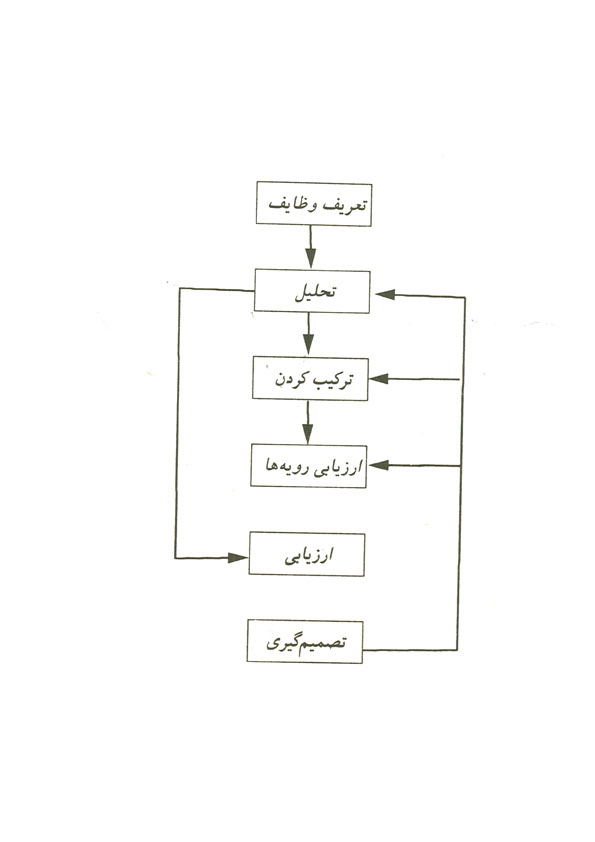 فرايند و رويه هاي انتخاب علمي كاركنان
مزاياي روش
مزاياي رويه هاي انتخاب علمي كاركنان
مزاياي رويه هاي انتخاب علمي كاركنان در اين است كه

هم الزامات سازمان استخدام كننده و 
هم انتظارات داوطلبان شغل مورد نظر

 را مورد توجه قرار مي دهد.
تجزيه شغل
تجزيه شغل يعني فرآيند جمع آوري اطلاعات در باره يك شغل و 
تعيين و تعريف همه وظايف خردي است كه بايد انجام گيرد.
انواع مصاحبه
مصاحبه را مي توان به دو نوع عمده دسته بندي كرد:
۱- مصاحبه منظم
۲- مصاحبه آزاد
انواع مصاحبه ۱- مصاحبه منظم
در اين نوع مصاحبه، مصاحبه گر از قبل سوالهاي ضروري و 
مورد نظر را تنظيم مي كند و در زمان مصاحبه آنها را در اختيار
 مصاحبه شونده قرار مي دهد.
انواع مصاحبه ۲- مصاحبه آزاد
در مصاحبه آزاد، مصاحبه گر مي تواند در حين مصاحبه و بنا به
 ضرورت و شرايط، پرسشهايي را از مصاحبه شونده بپرسد، و 
بنابراين مي تواند جهت مصاحبه را تغيير دهد.
فصل نهم

نظريه هاي انگيزش شغلي 
و
 پيشرفت
تعريف انگيزش
انگيزش به مجموعه شرايط و اوضاع و احوالي گفته مي شود كه باعث مي شود فرد از درون به فعاليت درآيد.

اجزاي انگيزش
اجزاء انگيزش
انگيزش داراي سه جزء است:
۱- نيروزايي
۲- قدرت هدايت كردن
۳- مداومت بخشيدن به رفتار
اجزاء انگيزش ۱- نيروزايي
منظور از نيروزايي انگيزش، نيرويي است كه از درون فرد را 

وادار به فعاليت مي كند.
اجزاء انگيزش ۲-هدايت كردن
منظور از قدرت هدايت كردن انگيزش، فعال شدن شخص در جهت
 وصول به هدف مشخصي است.

يا به عبارت ديگر
اجزاء انگيزش ۲-هدايت كردن
فرد برانگيخته شده در جهت خاصي سوق داده مي شود
اجزاء انگيزش ۳- مداومت
منظور از مداومت رفتار برانگيخته شده اين است كه رفتار – تا
 وصول به هدف – همچنان فعال باقي مي ماند.
طبقه بندي انگيزه ها
انگيزه ها در سه گروه طبقه بندي مي شوند:
۱- انگيزه هاي فيزيولوژيك
۲- انگيزه هاي رواني
۳- انگيزه هاي اجتماعي

مثال
طبقه بندي انگيزه ها. مثال
۱- انگيزه هاي فيزيولوژيك: گرسنگي و تشنگي
۲- انگيزه هاي رواني: جلب توجه، رقابت طلبي
۳- انگيزه هاي اجتماعي: وابستگي به گروه (احساس تعلق)
نظريه هاي انگيزشي
نظريه هاي مختلفي در تعبير و تفسير رفتار انگيزشي وجود دارد، از جمله:
۱- نظريه سلسله مراتب نيازها(مزلو)
۲- نظريه سه وجهي آلدرفر
۳- نظريه موازنه: نظريه نا هماهنگي شناختي(فستينگر)                          نظريه برابري آدامز                               
۴- نظريه دو عاملي هرزبرگ
۵- نظريه انتظار(وروم)
۶- نظريه انگيزش پيشرفت (مك كللند)
نظريه هاي انگيزشي۱- سلسله مراتب نيازها
طبق نظريه سلسله مراتب نيازها:
۱- انسان به طور مداوم در حالت برانگيختگي است
۲- نيازها بر حسب اهميتي كه دارند به ترتيب تقدم و تأخر، در وضعيتي هرم شكل، قرار دارند
هرم سلسه مراتب نيازها
خود
شكوفايي
احترام به خويشتن
نيازهاي عشق و تعلق
نيازهاي ايمني
نيازهاي فيزيولوژيكي
نظريه هاي انگيزشي۲- نظريه سه وجهي آلدرفر
طبق نظريه سه وجهي آلدرفر، نيازها در سه گروه طبقه بندي
مي شوند:
۱- نيازهاي وجودي 
۲- نيازهاي وابستگي
۳- نيازهاي رشد
نظريه سه وجهي آلدرفرنيازهاي وجودي
طبق نظريه سه وجهي آلدرفر، نيازهاي وجودي به نيازهاي مربوط
 به وجود جسماني يا بدني موجود زنده، همچون آب، غذا و لباس، 
ارتباط دارد.
نظريه سه وجهي آلدرفرنيازهاي وابستگي
طبق نظريه سه وجهي آلدرفر، نيازهاي وابستگي همان نيازهاي
 مربوط به روابط بين افراد است.
نظريه سه وجهي آلدرفرنيازهاي رشد
طبق نظريه سه وجهي آلدرفر، نيازهاي رشد مربوط به احتياج فرد 
به رشد، پيشرفت و وصول به كمال است.
نظريه هاي موازنه
اصول نظريه هاي موازنه عبارتند از:
۱- افراد داراي اعتقادات معيني هستند
۲- اعتقادات افراد با يكديگر ارتباط دارند
۳- اعتقادات ممكن است با يكديگر سازگار يا ناسازگار باشند
پرسش:

طبق نظريه موازنه، نتيجه ناسازگاري اعتقادات چيست؟

پاسخ:
اصول نظريه هاي موازنهناسازگاري اعتقادات
طبق نظريه موازنه:
ناسازگاري اعتقادات باعث نارضايتي و نارضايتي موجب تنش مي شود.

نتيجه اين تنش چيست؟

پاسخ:
اصول نظريه هاي موازنهتنش ناسازگاري
طبق نظريه موازنه، تنش ناشي ازناسازگاري اعتقادات، نيروزا است، و فرد را براي ايجاد سازگاري برمي انگيزد.

بنابراين
اصول نظريه هاي موازنهنيروزايي تنش
طبق نظريه هاي موازنه، نيروي حاصل از ناسازگاري اعتقادات، برانگيزاننده است.

به طور خلاصه
خلاصه نظريه موازنه
ناسازگاري اعتقادات              تنش             توليد نيرو  
بر انگيختن فرد            فعاليت (كوشش)            سازگاري
نظريه هاي موازنهنظريه برابري آدامز
دو اصطلاح در نظريه برابري آدامز به كار مي رود كه عبارتند از:
۱- ستاده
۲- داده
تعريف داده
طبق نظريه برابري، آنچه كه فرد با انجام دادن وظايف شغلي خود در سازمان كار به دست مي آورد، ستاده ناميده مي شود.

مثال:
داده. مثال
طبق نظريه برابري، حقوق، پاداش، مقام و خانه سازماني در مجموعه اي از امكانات قرار مي گيرد كه در قبال فعاليت هاي حرفه اي كاركنان به آنان تعلق مي گيرد داده ناميده مي شود
تعريف ستاده
طبق نظريه برابري، آنچه كه فرد براي به انجام رساندن وظايف شغلي خود به كار مي بندد، داده ناميده مي شود.

مثال:
داده. مثال
طبق نظريه برابري، تجربه، مهارت ها، نيروي جسماني، نيروي فكر و استعدادها در مجموعه اي از داده هاي فرد براي انجام وظايف شغلي قرار مي گيرد.
نظريه برابري آدامز
طبق نظريه برابري آدامز، كاركنان داده هاي خود را با داده هاي ديگران مقايسه مي كند. بنابراين دو حالت اتفاق مي افتد:
۱- بين داده هاي خود و داده هاي ديگران برابري وجود دارد
۲- بين داده هاي خود و ديگران نابرابري است
۱- برابري داده ها
بر اساس نظريه برابري، در صورتي كه بين داده هاي خود و
داده هاي ديگري برابري وجود داشته باشد، رضايت حاصل
مي شود (تنش وجود ندارد)

اما
۲- نا برابري داده ها
بر اساس نظريه برابري، در صورتي كه بين داده هاي خود و
داده هاي ديگري نابرابري احساس شود، تنش پديد مي آيد.

پرسش: نتيجه اين تنش چيست؟

پاسخ:
تنش ناشي از نابرابري داده ها
تنش حاصل از نابرابري داده هاي خود و ديگري، فرد را براي
 كاهش داده هاي خود، و در مواردي، افزايش داده هاي خود به 
سازمان فعال مي كند.
نظريه هاي انگيزشي۴- نظريه دو عاملي هرزبرگ
بر اساس نظريه دوعاملي هرزبرگ، رفتار كاركنان در سازمان تحت تاثير دو دسته عوامل قرار دارد:
۱- عوامل انگيزشي
۲ – عوامل ابقا ( يا بهداشت)
نظريه دو عاملي هرزبرگعوامل انگيزشي
بر اساس نظريه دوعاملي، عوامل انگيزشي، عواملي هستند كه به احساس رضايت كاركنان منجر مي شود.
نظريه دو عاملي هرزبرگ۲- عوامل ابقا
بر اساس نظريه دوعاملي، عوامل ابقا، عواملي هستند كه منجر به 
نارضايتي كاركنان مي شود. در صورت مناسب بودن عوامل ابقا، 
فرد در شغل خود باقي مي ماند و از ترك سازمان خود خودداري
 مي كند.
نظريه هاي انگيزشي۵- نظريه انتظار
در نظريه انتظار پنج مفهوم اصلي وجود دارد:
۱- نتايج شغلي
۲- بردار
۳- وسيله
۴- انتظار
۵- نيرو
مفاهيم نظريه انتظار ۱- نتايج شغلي
طبق نظريه انتظار، منظور از نتايج شغلي، همه آن پاداشهايي است كه سازمان مي تواند براي كاركنان فراهم آورد.

بردار
مفاهيم نظريه انتظار ۲- بردار
در نظريه انتظار، بردار به احساسات يا جهتگيري عاطفي فرد نسبت به نتيجه اي خاص، گفته مي شود.

به عبارت ديگر
مفاهيم نظريه انتظار ۲- بردار
در نظريه انتظار، منظور از بردار، آرزوي فرد براي نتيجه اي خاص است.

وسيله
مفاهيم نظريه انتظار ۳- وسيله
در نظريه انتظار، منظور از وسيله، ميزان يا درجه ادراك شده همبستگي بين عملكرد شغلي و نتايج حاصل از آن يا همراهي عملكرد با نتيجه است.

انتظار
مفاهيم نظريه انتظار ۴- انتظار
در نظريه انتظار، به همبستگي يا رابطه ادراك شده بين تلاش و
 كوشش فرد و نتيجه حاصل از آن انتظار گفته مي شود.


جاذبه
مفاهيم نظريه انتظار۵- جاذبه
در نظريه انتظار، نيرو يعني ميزان تلاش يا فشاري كه در درون
 فرد وجود دارد و در صورت انگيخته شدن آزاد خواهد شد.

بنابراين
جاذبه
طبق نظريه انتظار:
هرچه نيرو بيشتر باشد، انگيزش نيز زيادتر خواهد بود.
انگيزه پيشرفت
انگيزه پيشرفت نشان دهنده:
تمايل براي انجام كار،
سازمان دادن به محيط، 
فائق آمدن بر موانع،
سبقت جستن از ديگران و
رقابت كردن از طريق صرف كوشش بسيار است.
عوامل برانگيزاننده رفتار در كاركنان
۱- هدفهاي سازمان تعيين شوند و به آگاهي كاركنان برسد
۲- با ارزشيابي مداوم رفتار، كاركنان را از ميزان وصول به هدف     آگاه كنيم 
۳- شركت دادن كاركنان در تصميم گيري ها
۴- پاداش دادن به رفتارهاي مطلوب و پيشرونده كاركنان
فصل دوازدهم

نقش زنان در كار 
و
آثار آن
جنسيت و مديريت
از تحقيقات مختلف در زمينه رابطه جنسيت و مديريت مي توان نتيجه گرفت كه
عملكرد مديريتي بسيار خوب، ضعيف و متوسط به طور يكسان در ميان زنان و مردان وجود دارد.
علل كم رنگ بودن نقش زنان ايران دربهره وري  ملي
نقش زنان ايران در بهره وري ملي ضعيف است. علل اين وضعيت عبارت است از:
۱- پايين بودن سطح كارايي و اثربخشي زنان
۲- عدم به كار گيري گسترده و صحيح استعدادها و توانمنديهاي زنان  
۳- عدم شناسايي علمي عوامل و موانع بهره وري زنان در خانواده
۴- دخالت دادن احساسات در رفع موانع بهره وري زنان
علل عدم واگذاري پستهاي مديريت به زنان
- نگراني مقامات بالاتر نسبت به كار كردن با مديران زن
- عدم اطمينان مقامات بالاتر نسبت به موفق بودن زنان در كار
   رهبري و مديريت در سازمان
- نگراني مقامات بالاتر از شكل گيري و اشاعه شايعات در
   رابطه با كار كردن با زنان
- نگراني مقامات بالاتر نسبت به كشيده شدن مشكلات محيط
   كار به محيط خانواده آنان (به دليل كار كردن با همكاران زن)
علل كمبود نمونه هايي از مديران موفق زن در سازمانها
- نگرش منفي و انتظارات ويژه مرئوسان در رابطه با كار
    كردن با سرپرستان زن
- تصورات قالبي مردان در رابطه با نقش زن در جامعه
- كم توجهي مديريت سازمانها نسبت به واگذاري مسئوليتها
   به زنان
- كم بودن علاقه زنان نسبت به شركت در دوره هاي
    آموزش مديريت